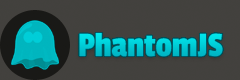 Introducing PhantomJS: Headless Browser for your SharePoint/Online
John Liu – SharePoint Gurus
Interest
In the past, I have talked to you about:
SPServices, JQuery + REST, KnockoutJS, TypeScript…

Today, I want to talk to you about
This would be either the bestor at least the weirdest technology stack you might actually use with SharePoint/Online
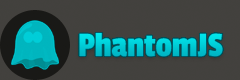 You, the Audience
Developers
Power Users

Knowledge of Javascript is useful.  
But I provide some example scripts and you can get what you want
Contents
What is PhantomJS
Installing PhantomJS and First Look
Demos! 
Tips and Tricks
Advanced Scenarios
What is PhantomJS
PhantomJS IS NOT a Yet-Another-Javascript-Framework
PhantomJS IS a Browser

It is a headless browser
That you control with Javascript
Demo 0
Installation and First Look
Demo 0 - Summary
Bing.com is printed to file

Using Require to load modules.
var WebPage = require('webpage');
var page = WebPage.create();
Demo 1
Test Your SharePoint Customizations
Demo 1 Summary
page.includes(“url.to.js”)
page.injectJs(“filepath.to.js”)
Demo 1
Exporting SharePoint Pages to Document Library
Take Any Web Page to Document Library
List Forms
InfoPath Forms



Take output as png stream.  
Add directly to sharepoint via REST API
I find this kind of shatters my sense of reality
Demo 2
Building a Site Directory with Thumbnails
Demo 3
Taking PDF Snapshots of Forms from Workflow
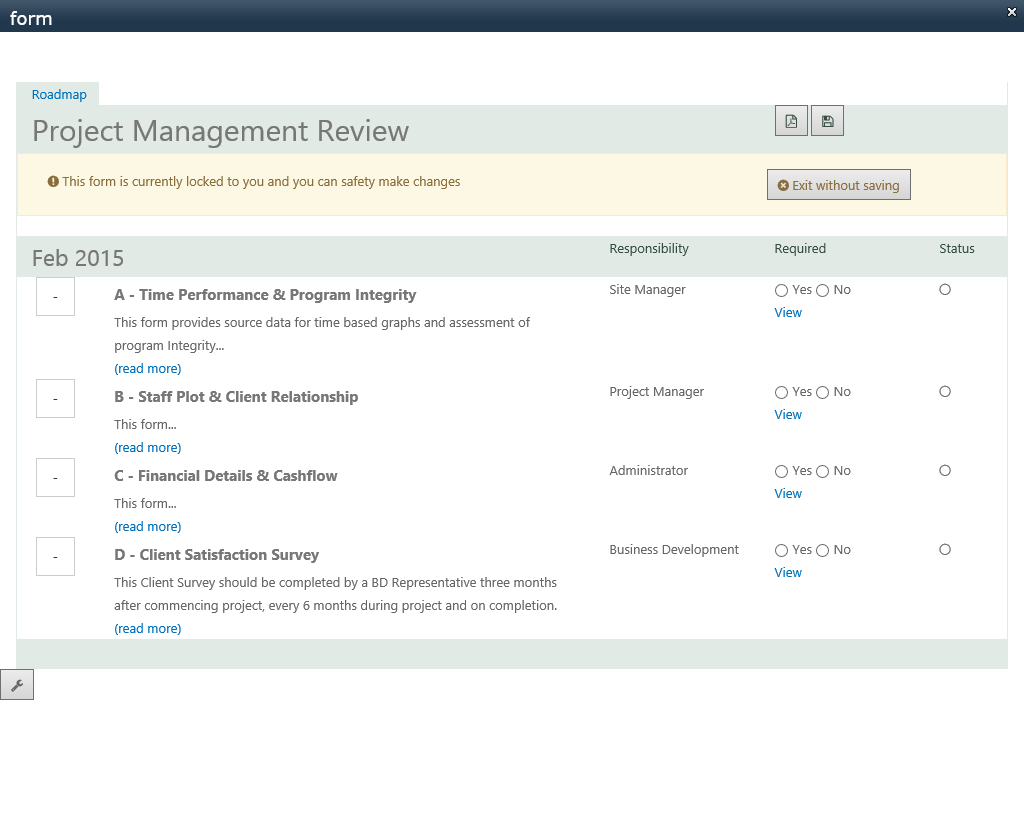 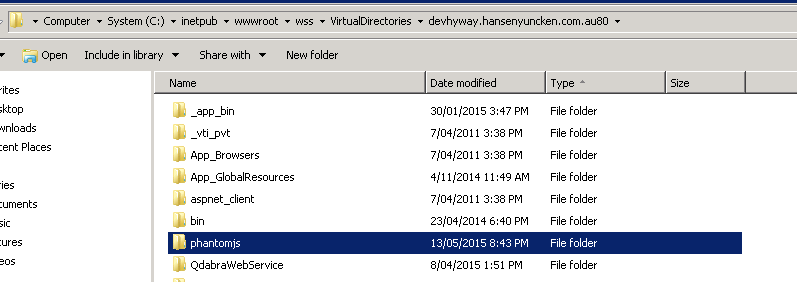 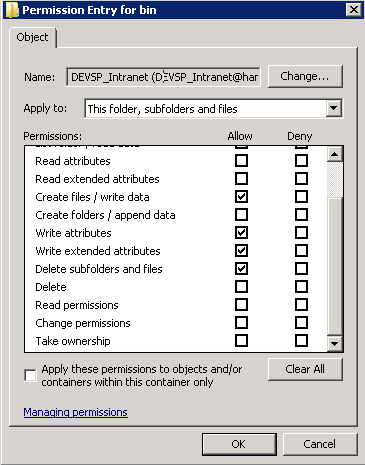 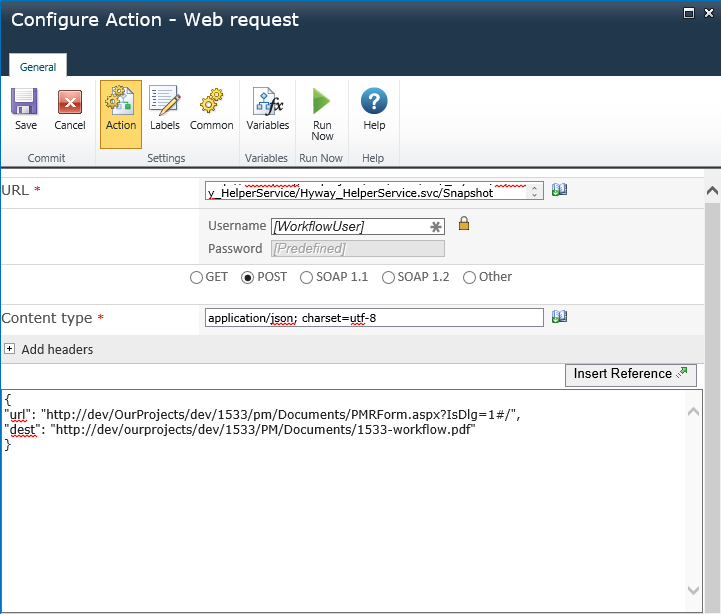 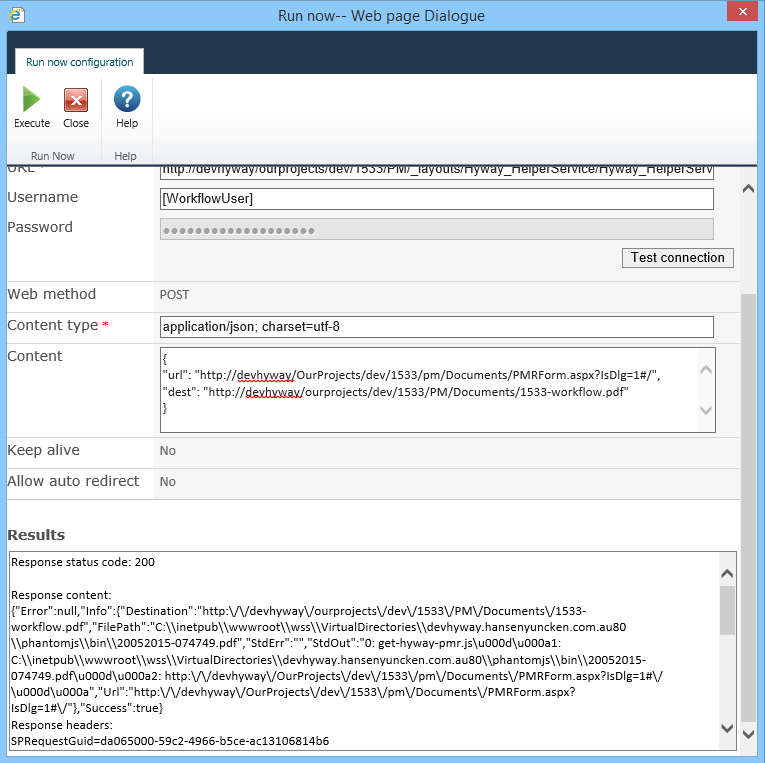 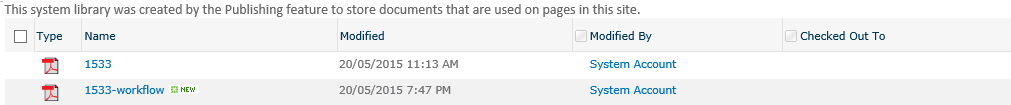 Demo 3 - Summary
Source Code
Screenshots
Demo 4
Checking Office 365 CSS Customizations
Demo 5 - summary
Why is this one last?
I’m not a fan of the way I did authentication
I think it can work better with Azure-AD login and tokens.  But I haven’t figure this out.
Advanced Scenarios
Generating SPA Pages for Speed
Isomorphic JavaScript
http://nerds.airbnb.com/isomorphic-javascript-future-web-apps/

Scrapping Web Pages - no API
https://github.com/ariya/phantomjs/blob/master/examples/direction.js
https://github.com/ariya/phantomjs/blob/master/examples/follow.js

Automated Web Performance checking
http://yslow.org/phantomjs/ 
PhantomJS Server
Tips,Tricks and Traps
Use Page Background Colour
http://phantomjs.org/tips-and-tricks.html
Override Bootstrap media=@print
Background color and @print
Tips,Tricks and Traps
Demo 5
Remote Debugging
Tips,Tricks and Traps
Remote Debugging via webkit browser
Summary
We installed PhantomJS
We play through examples with SharePoint and Office 365
We talk about the future possibilities
We wrapped up with some Tips and Tricks

Thank you.

I hope you find PhantomJS as amazing as I do.  
Definitely a very useful tool in your toolbox.
Thank You for listeningThank You Sponsors
John Liu 
@johnnliu
John.liu@sharepointgurus.net